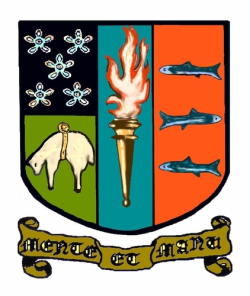 Advanced Higher Geography
Mrs G Rodger
Teacher of Geography
Peebles High School
What Advanced Higher Geography involves
150 marks:
50 marks – exam 
60 marks – geographical study
40 marks – issues essay
Adv Higher
Submitted to SQA at end of April 2022 for external marking
Course assessment arrangements
Key dates:
Issues essay – draft due February; final submission shortly after
Prelim – January/February (TBC)
Study – draft due by November (approx.) and final submission by start of December
Final exam – 27th April 2022
Exam question practice throughout the year
How parents can access details of course content
Skills booklet (online version on OneNote) – exam practice
Past papers online (use new CfE only)
Glow (OneNote) – all lesson materials on there (pupil login required)
What parents can do to support
Conversations regarding keeping up with independent study, progress through study/issues checklists when at writing stage, prelim revision etc.

Help with keeping an eye out for geographical news and storing it/discussing it etc.

Revision strategies/support

When asked, help in completing fieldwork for study!
Homework
“Satchel One” not generally used at Advanced Higher,  all material posted on OneNote.

Expectation of extensive independent work that is not always directed by teacher – folio, exam revision, exam question practise etc

Tasks (e.g. exam questions) set by teachers too whenever deemed necessary
Arrangements for out-of-class support
Open-door policy – expectation of proactive approach by individuals

Lunchtimes/after-school if required

Prelim and exam revision session – study leave

Email contact always welcome (gilly.rodger@glow.sch.uk)